Conference on Sustainability and Emerging Transportation Technology
May 31, 2022
Richard W. Corey, Executive Officer
2022 is a Transformative Year
2022 Scoping Plan and State SIP Strategy
Accelerating the Transition to ZEVs through Regulation
Historic Climate Budget
Promoting Sustainable Communities and Reducing VMT
2
CA GHG Reduction Targets and Sources
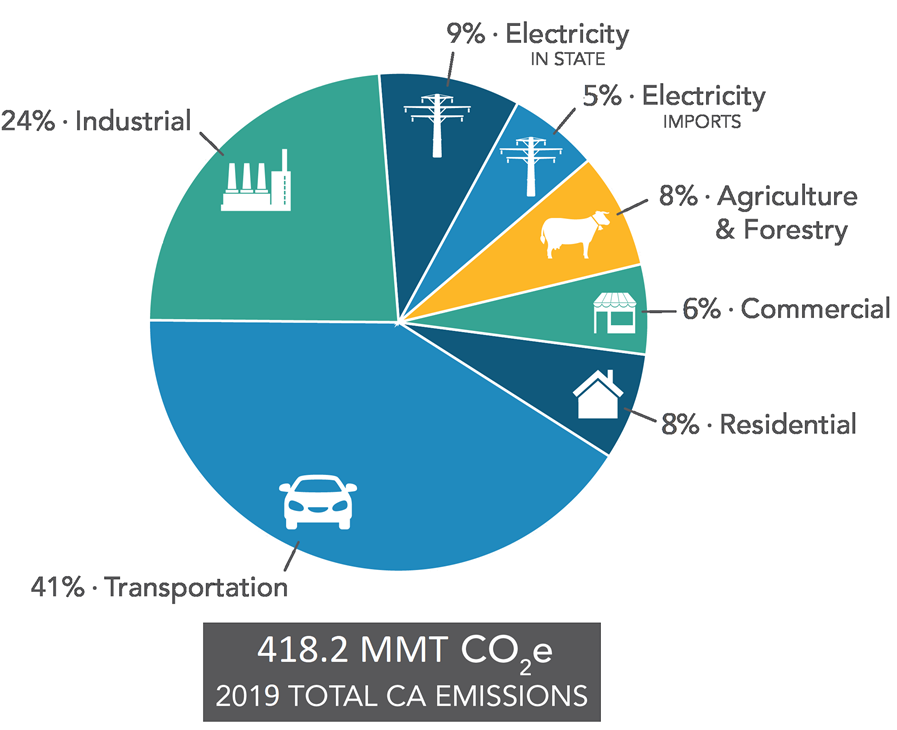 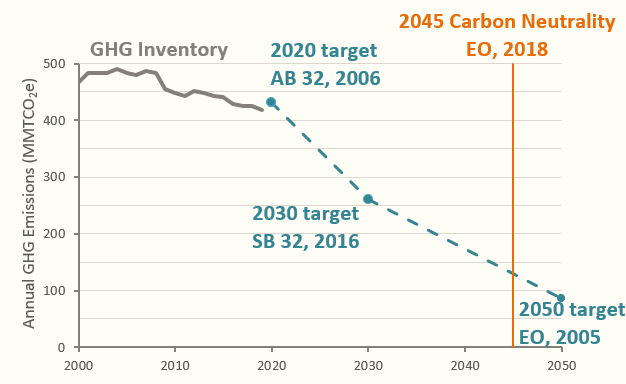 CARB GHG Inventory, 2021
CALIFORNIA AIR RESOURCES BOARD
3
Governor’s Directives
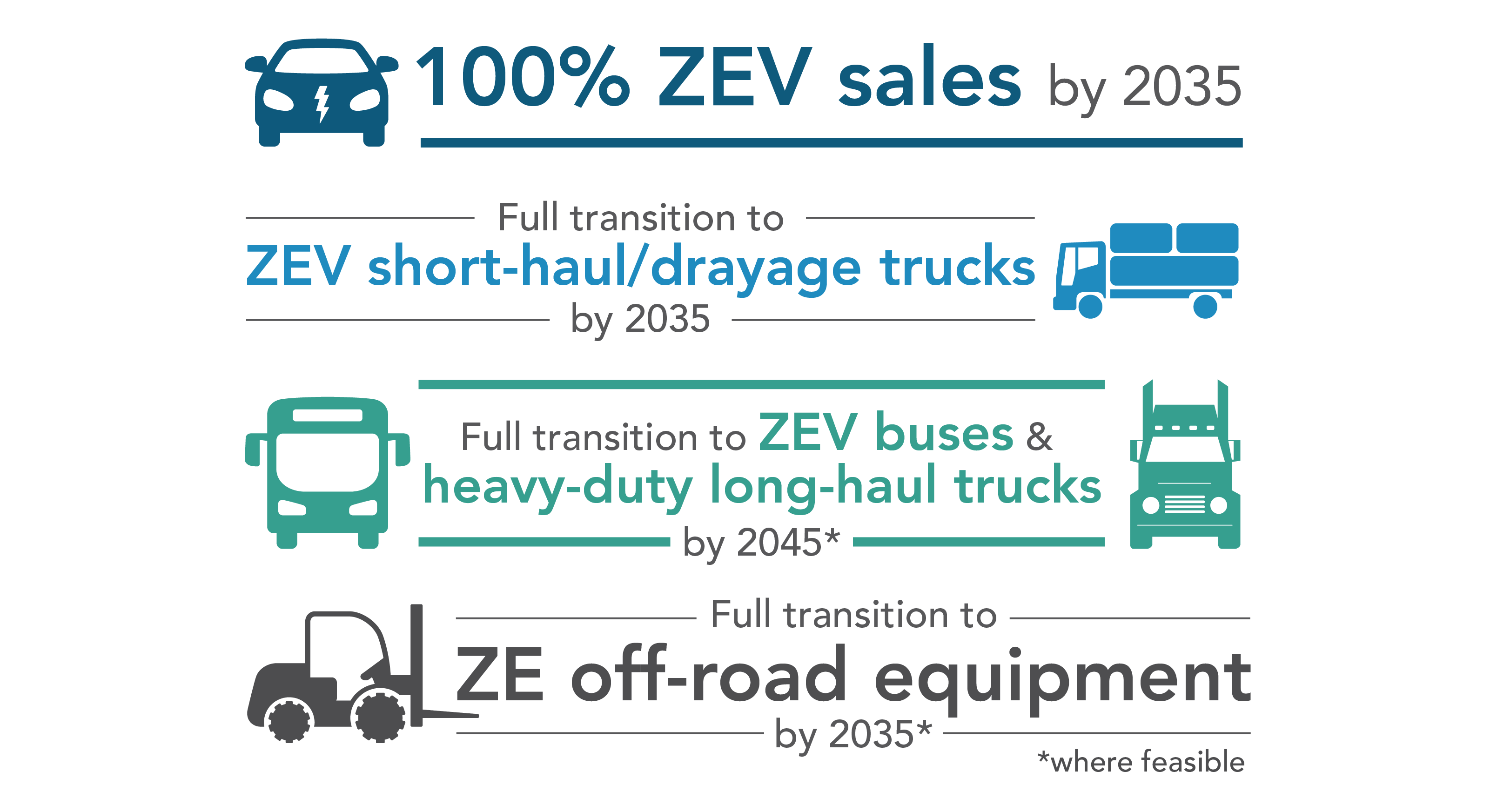 Executive Order N-79-20: 
Sets ZEV sales goals
Accelerates ZEV infrastructure
Supports multi-modal and clean transportation
4
Reducing Emissions from Transportation
100% of new LDV sales are ZEVs starting in 2035
100% of new MHDV sales are ZEVs starting in 2040
Aggressive transition to ZEV technology in off-road space
22% reduction in VMT by 2045
Low-carbon fuels in existing on-and-off-road vehicles 
Long-term strategy for decarbonizing end uses that are more difficult to transition to ZEV technology
5
Advanced Clean Cars (ACC) II
Fully transform sales to electric vehicles by 2035
Continue to clean up gasoline cars in real-world driving conditions
ZEV requirements to assure consumers of value
Equity-focused actions
6
6
ACCII: ZEV Consumer Assurance Measures
Goal: Increase consumer confidence in ZEVs
ZEV warranty and durability requirements
Battery state of health monitor for driver
On-board data for service and resale
Common DC Fast Charge Port (CCS) for BEVs
Required “convenience cord” with all BEVs and PHEVs, Level 2 capable
7
ACCII: Environmental Justice ZEV Measures
EJ allowance for manufacturers who take action to help increase affordable access to ZEVs for our priority communities
Used ZEVs & PHEVs
Low-Priced ZEVs & PHEVs
Community Program
Discounts
8
Clean Miles Standard (CMS)
Applicable to ride-hailing services by transportation network companies (TNCs)
Key goals:
Reduce GHG emissions
Increase electrification
Reduce VMT
2030 Targets:
9
Innovative Clean Transit (ICT) Regulation
A beachhead technology driving regulations
The first heavy-duty zero emission vehicle regulation adopted in California and the U.S.
Statewide goal for public transit agencies to fully transition to zero-emission technologies by 2040.
10
Advanced Clean Trucks
Goal: Foster and accelerate large-scale production of zero-emission trucks
Effective date: March 15, 2021
Manufacturer sales in California must be ZEVs
Partial credit for plug-in hybrids to 2035
Aligns with 100% ZE drayage goal by 2035
ACT Board Resolution set 100% ZEV targets
2035 – Last mile delivery, drayage, public fleets
2040 – Refuse, utilities, buses
2045 – All other trucks where feasible
11
Proposed Advanced Clean Fleets Regulation
State and Local Government Fleets
50% of purchases from 2024-2026 and 100% of purchases starting 2027
Drayage Trucks
All Class 7 & 8 drayage trucks operating at intermodal seaports or railyards to be full ZE by 2035
High Priority & Federal Fleets
Purchase ZE trucks starting 2024 or meet ZEV milestones as a percent of the total fleet






Manufactures must sell 100% ZE trucks beginning 2040
Board consideration October 2022
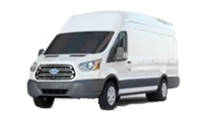 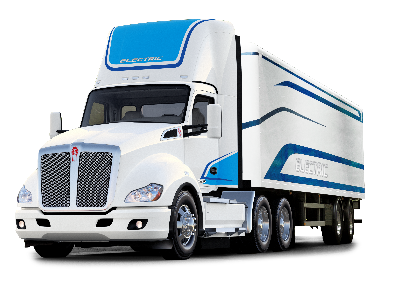 California Air Resources Board
12
Proposed $10B ZEV Budget
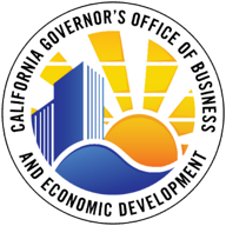 Passenger Vehicles
Big ZEVs
Additional Investments
Clean Vehicle Rebate Project: $525M
Clean Cars 4 All & Other Equity Projects: $656M
ZEV Fueling Infrastructure Grants: $900M
Equitable At-home Charging: 300M
Drayage Trucks & Infrastructure: $945M 
Drayage Trucks & Infrastructure Pilot Program: $65M 
Transit Buses & Infrastructure: $750M
School Buses & Infrastructure: $1.95B 
Clean Trucks, Buses and Off-Road Equipment: $1.8B
Near-Zero Heavy Duty Trucks: $45M
Ports: $400M
ZEV Consumer Awareness: $5M
ZEV Manufacturing Grants: $250M 
Transportation Package ZEV: $790M
Community-Based Plans, Projects and Support/Sustainable Community Strategies: $419M 
Emerging Opportunities: $200M
13
Transition has Already Begun:One million+ ZEVs and PHEVs in California
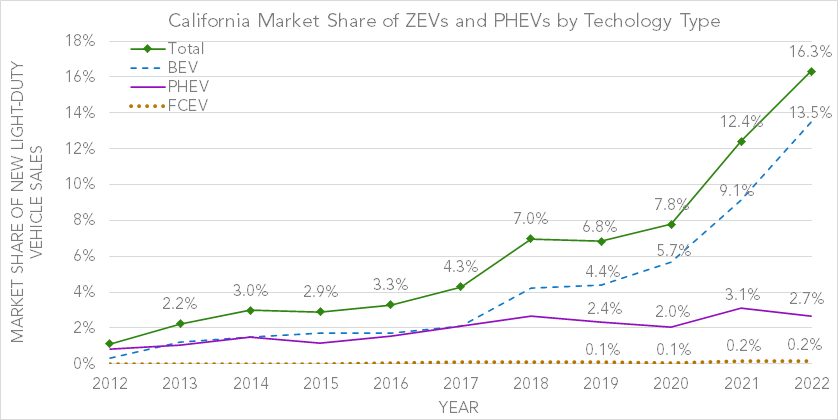 CEC ZEV Statistics
https://www.energy.ca.gov/zevstats
14
Commercially Available ZETs
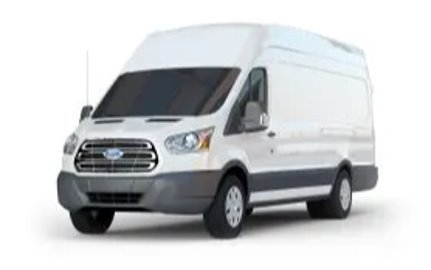 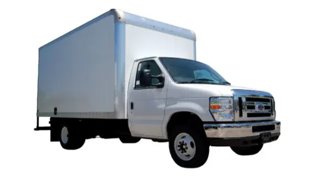 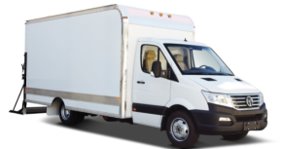 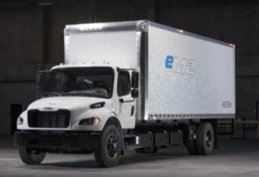 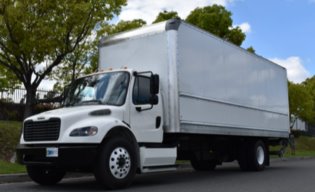 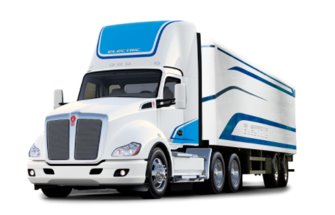 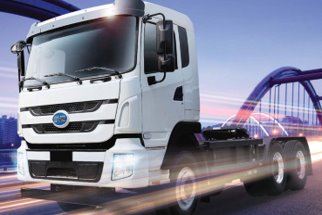 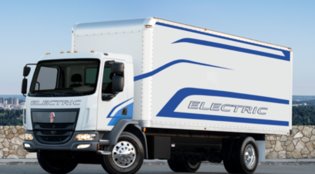 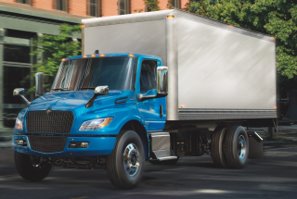 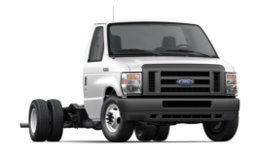 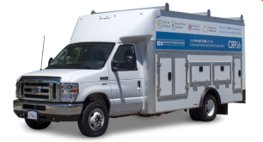 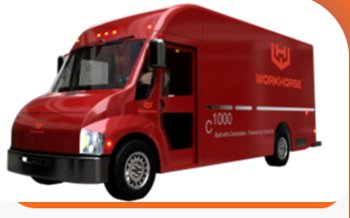 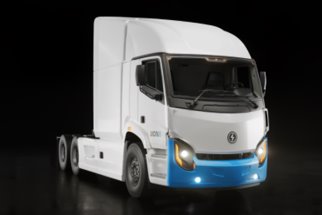 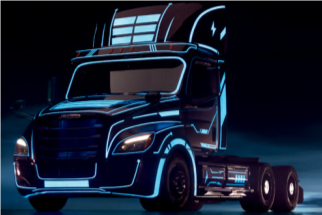 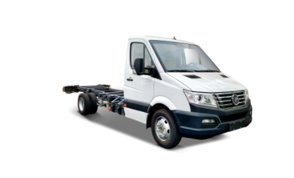 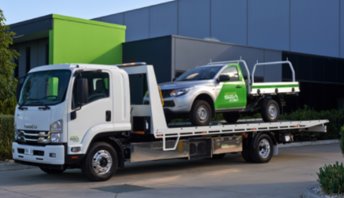 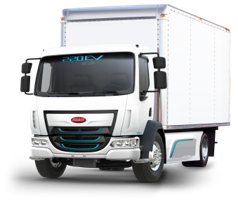 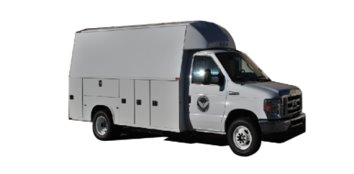 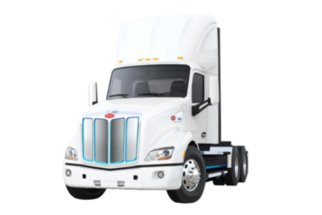 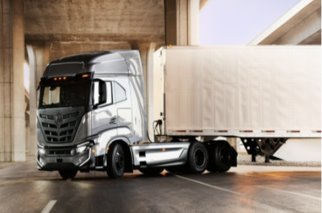 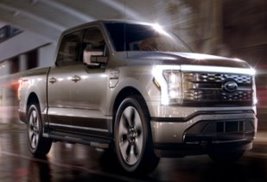 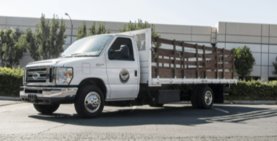 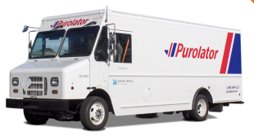 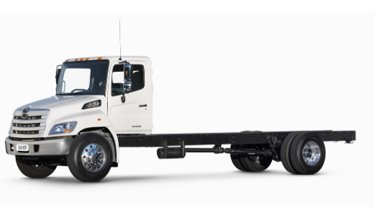 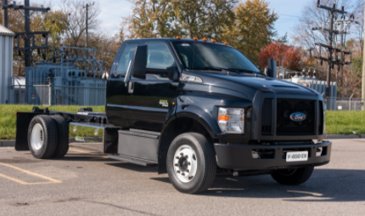 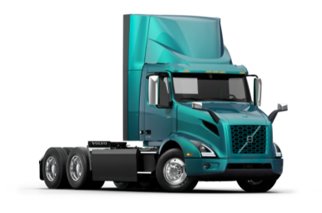 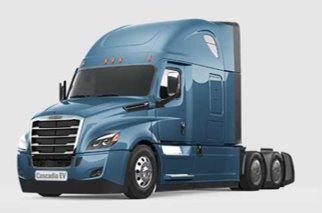 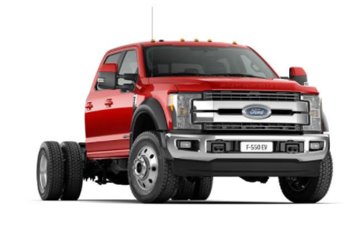 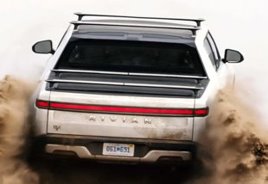 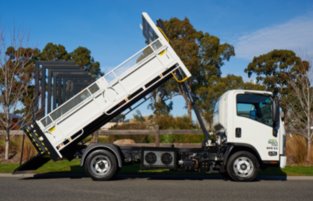 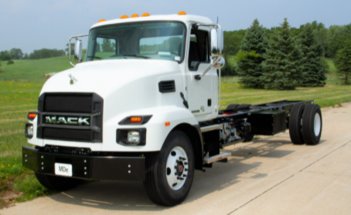 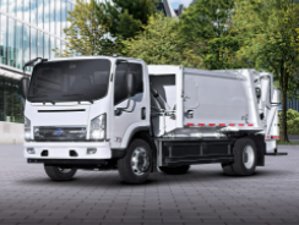 15
VMT Reductions and GHG Targets
16
Beyond Transportation
Sustainable communities that reduce VMT also support GHG reductions from:
Construction and energy use in buildings
Infrastructure construction and maintenance
Carbon sequestration on natural and working lands
Reducing VMT also provides important community benefits:
Improved air quality
Better public health outcomes
More time with family and community
Lower household transportation costs
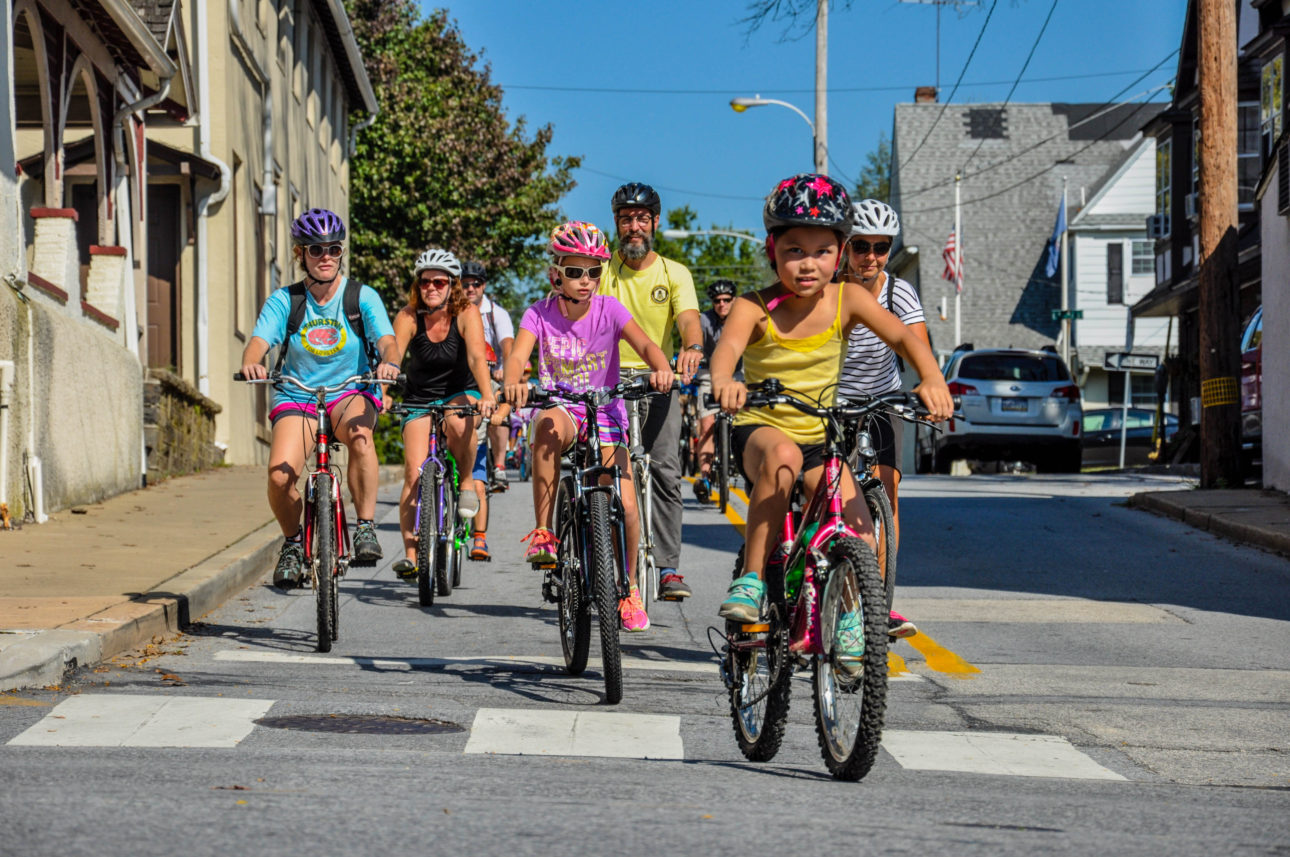 17
Housing, Equity, and Climate
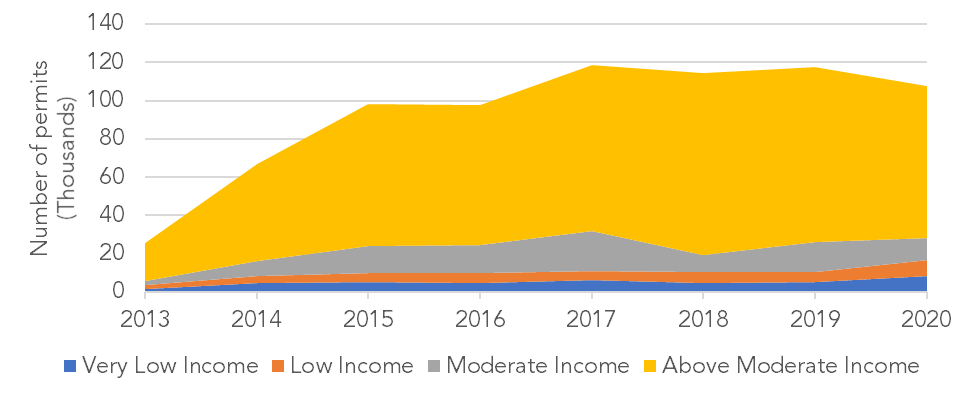 Source: Housing Element Implementation and APR Data Dashboard, Page 6:  https://www.hcd.ca.gov/apr-data-dashboard-and-downloads
18
State Actions to Reduce VMT
Housing as a Climate Strategy - $1.5 billion in investments on infill affordable housing
Regional Early Action Planning (REAP) grants - $600 million to support regional planning for housing affordability and VMT reduction
Implementation of SB 743 – streamlining environmental review of projects that reduce VMT
Climate Action Plan for Transportation Infrastructure – aligning transportation investments with climate and equity commitments
Promoting inter-agency collaboration – biannual joint meetings between CARB, the CTC, and HCD
19
Strategies to Reduce VMT
Roadways
Reimagine roadway projects that increase VMT in a way that meets community needs and reduces the need to drive. 
Implement roadway pricing strategies and reallocate revenues to sustainable transportation choices.
Public Transit 
Double local transit coverage and service frequencies by 2030.
Prioritize addressing key transit bottlenecks and other infrastructure investments to improve transit operational efficiency over investments that increase VMT.
20
Strategies to Reduce VMT (con’t)
New Mobility  
Prevent an uninhibited growth of autonomous vehicle VMT, and particularly zero-passenger miles.
Channel new mobility services towards pooled use models, transit complementarity, and lower VMT outcomes
Land Use and Development 
Accelerate infill development in existing transportation-efficient places.      
Ensure alignment in land use, housing, transportation, and conservation planning in adopted regional plans (RTP/SCS and RHNA) and general plans (e.g., general plans, zoning, and local transportation plans).
21
Strategies to Reduce VMT (con’t)
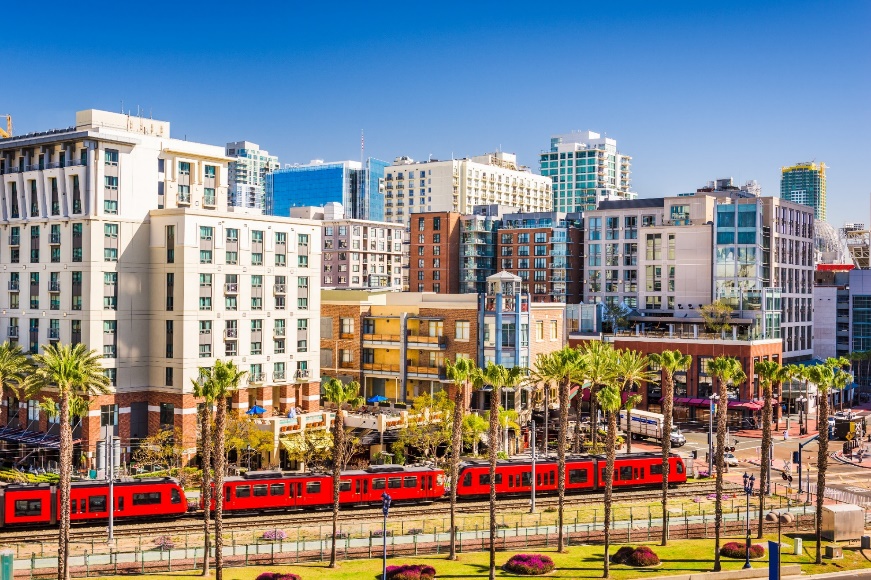 22